Sole Searching: How Zappos Found the Perfect Fit With Planful's Cloud-based Platform
Jeremy Mann, Director of Finance and Technology
Agenda
Sole Searching: How Zappos Found the Perfect Fit With Planful’s Cloud-based Platform
Using Planful to help transition from a decentralized business to more efficient workstreams and structure
Jeremy’s Background
Zappos Company History 
Holacracy 
CFO Tool
Choosing Planful over Anaplan or Adaptive Planning
Keen Vision
How we’re using Planful
Org Metadata Repository
Full P&L Planning and Reporting
Workforce Planning
Automated Integrations
Plans for the Future
Integrating with other teams
Management Reporting
Q&A
[Speaker Notes: Quickly run through agenda above]
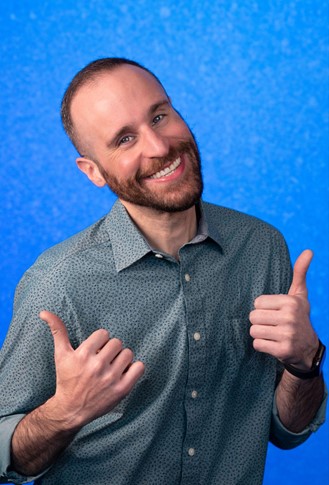 Brief background on Jeremy
Moving from Finance into Tech
Owned the Planning and Reporting of the full P&L

Product owner for CFO Tool, opex forecasting and reporting tool  that facilitated our decentralized structure.
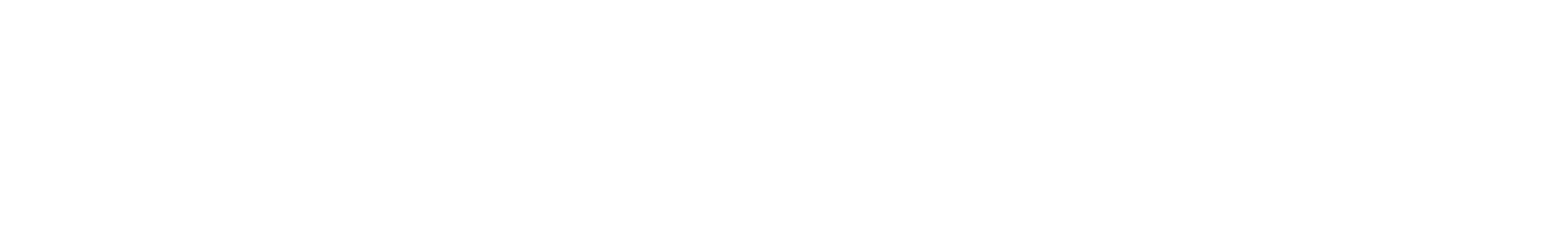 [Speaker Notes: 1.   PERSONAL INTRO – 5MIN
Name Job title/Role at Zappos Role with Planful
A. 	Current and previous roles in the Zappos P&L + Planning and Reporting
B. 	History as a product owner
            	i.     	Insights 360 with NASDAQ
          	ii.     	CFO Tool (Brief statement - will add more detail in a later section)]
Zappos Company History
Scaled by Tony Hsieh
Pioneer in corporate culture and employee experience
2009 Amazon Acquisition, but continued to operate autonomously
2014 Holacracy introduced
‹#›
[Speaker Notes: 1.   ZAPPOS COMPANY HISTORY – 4MIN
A. 	Early internet company (1999)
            	i.     	Scaled by Tony Hsieh
          	ii.     	Pioneer in corporate culture and employee experience
         	iii.     	Amazon Acquisition (2009), but one of the few to operate autonomously
B. 	Holacracy (2014) – Decentralized teams each operating as their own small business
            	i.     	Note: Avoid excessive Zappos jargon – i.e. circles, MBD, Lead Links]
Zappos FP&A History
Holacracy required CFO Tool and a dedicated team
How the CFO Tool worked:
Decentralized and autonomous Opex Planning
Service Agreements to obtain budget
If a team had a positive bank balance, they did their part in hitting company profit targets
Challenge for FP&A to translate the CFO Tool to standard reporting packages for Amazon
[Speaker Notes: 1.   ZAPPOS FP&A HISTORY – 3MIN
A. 	Holacracy created an environment that required an internally developed platform
B. 	Had a whole tech team within the finance org devoted to CFO Tool
C. 	Built CFO Tool – Leaders would negotiate their team’s value with other leaders and create service agreements with other teams in the org to determine their budget for the year. Leaders could spend that budget on absolutely anything they wanted as long as they stayed positive, which would inherently mean they were contributing their part to the company’s profitability target because their team was ‘charged’ for all they spent, but also their people expenses and a profit ‘fee/charge’
D.	Presented a challenge to our finance team to translate each team’s rolled up expenses to the standard reporting packages required by our parent Amazon
*End of Background Context – This brings us to the modern Zappos*]
Moving to a Traditional Org Structure
2023
2021
2022
Use Planful to build out all FP&A process
Holacracy → Standardization
Replace CFO Tool with Planful
[Speaker Notes: 1.   MOVING TO A TRADITIONAL ORG STRUCTURE – 1MIN
A. 	2021 Began journey from holacracy to a standard organizational structure in how we planned expenses and reported our financials internally.
B. 	No longer a need for an internally developed platform when an out of the box solution would be cheaper and more effective
C. 	This year using Planful to build out all FP&A processes within the tool
            	i.     	ME Close, MBR, QBR, BP Reviews, Topline Planning, WFP]
Planful Over Other Platforms
Adaptive Planning

WD as HRIS
Hoped for functionality overlap
Cost favorability
Lacked full suite of functionality
Anaplan

Completely customizable
Double edged sword
Required a circle of excellence
High level of maintenance
Large upfront investment to build
Planful
Best of both worlds…
Keen Vision: Implementation Strategy Partner ~ has proven to be an excellent partner!
[Speaker Notes: 1.   PLANFUL OVER ANY OTHER PLATFORM – 7MIN
A. 	Adaptive Planning – Wanted to go with the Workday solution because there was a cost favorability and it’s our HRIS and we thought that would provide streamlined functionality overlap. Since Adaptive is a somewhat recently acquired company by Workday, there weren’t the level of integrations we had hoped for.
            	i.     	Overall, the suite of functionality was not nearly as robust as Planful or Anaplan
B. 	Anaplan –
            	i.     	Completely customizable – Double edged sword because of increase in cost, time to value, education needs for the team, requirement to have a circle of excellence, maintenance requirements, and upfront investment in building from scratch.
1. 	Where Phase 1 of Planful implementation was ~3 months, Anaplan would’ve been 8-10months.
          	ii.     	The prebuilt modules of structured planning and workforce planning enabled Zappos to have a much quicker implementation while being able to easily pivot through the process.
         	iii.     	Anaplan could satisfy 100% of our business needs, but that’s under the assumption that there would be limitless resources to support the platform, which with our lean finance org would not be the case.
         	iv.     	As a constantly evolving organization, Zappos needs to be agile with simplified process, which Anaplan wouldn’t have yielded for us.
C. 	Keen Vision
            	i.     	Deloitte for Anaplan had the name recognition where we weren’t familiar with KV.
          	ii.     	KV has proven to be an excellent partner during our implementation as well as ongoing managed services]
How We’re Using Planful
Automated Integrations
Metadata Repository
SAP (ERP)
Workday (HRIS)
Sessions
Tops Down Opex Planning
Workforce Planning
[Speaker Notes: 1.   HOW WE’RE USING PLANFUL – 10MIN
A. 	Metadata repository – Zappos never has had a single database that served as a source of truth for company hierarchies (GL, CC, channel, vendors, etc)
            	i.     	Helps to quickly build reporting that can be sliced as desired – Speed up ad hoc reporting (10-15% analyst time), 1000+ hours annually, $65k+ annually
          	ii.     	Because data is drillable, can quickly identify variance drivers without manually joining data and mappings across multiple systems 
B. 	Automated Integrations – SAP (ERP) and Workday (HRIS) integrations take siloed and disjointed processes that lived in these individual systems and offline Excel files that needed manually compiled together each planning and reporting iteration and translate/aggregate all the relevant data to a single cloud based, extractable database. Saves analyst hours every for each planning and reporting need. (5% analyst time), 500 hours, $30-$35k annually
C. 	Tops Down Opex Planning – Prior to Planful, preparing an initial quick view opex plan each quarter would take a full business day and would leverage inputs from unreliable data. Now, preparing a more trustworthy preliminary forecast with dynamic inputs and rate drivers takes an hour. This allows leadership to quickly iterate through forecast scenarios. (5% analyst time), $30-$40k plus the unquantifiable value in being able to make more thoughtful decision making. 
D.	Workforce Planning –
            	i.     	Manual Excel Forecast File that was prone to errors, no dynamic inputs on an employee level (5% analyst time) – each module creates efficiencies within our lean finance org
          	ii.     	Is now integrated with our HRIS
         	iii.     	Can input employee-based expenses into the plan such as teambuilding, internet subsidy, T&E, benefits etc. and those amounts update dynamically based on our live headcount targets.
         	iv.     	Increases accuracy in forecasting having expenses be hc driven and on an employee level]
How We’re Using Planful Cont.
Topline Planning
General Usage
Single solution
More dynamic and easier to pull levers
More business insights
Quicker ad hoc reporting → More informed decision making
[Speaker Notes: How We’re Using Planful Cont. 
A. 	Topline Planning –
            	i.     	Never had a revenue and cogs planning system. Would always pull reports for previous sales data manually
          	ii.     	So what used to be a system for opex, a system for capex, a system for headcount, and a system for topline, all disconnected from one another, is now completely implemented into Planful as a one stop shop that is more reliable and auditable (5-10% analyst time), 750 hours, $50k plus the value of more accurate forecasting
         	iii.     	More dynamic in how we input drivers. Can toggle easier how we want each line item to be planned, giving leadership more levers to evaluate various scenarios
B. 	General Usage
            	i.     	More business insights
          	ii.     	Quicker ad hoc reporting Easier to make informed decisions compared to before]
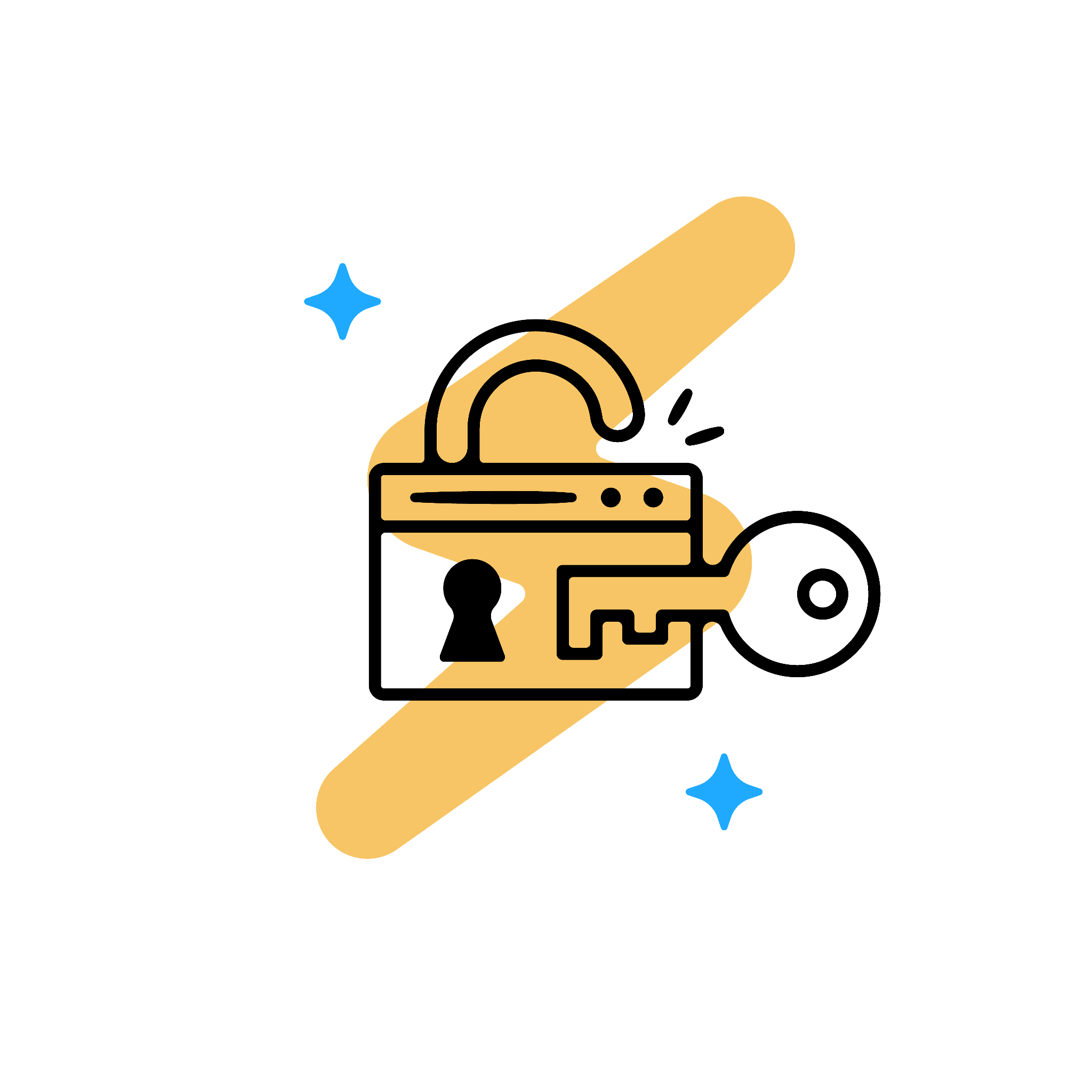 Lessons Learned
WFP First
Biggest Opex Driver
Made transition easier
What we would’ve done differently
Change Management
Taken more seriously
[Speaker Notes: 1.   WHAT WE WOULD’VE DONE DIFFERENTLY – 3MIN
A. 	Would’ve done WFP first
            	i.     	People expenses are the biggest opex driver
          	ii.     	Made learnings/transition easier
B. 	Taken the change management more seriously – difficult changing org behavior especially with how lean our finance team is]
Plans for the Future
Expansion
Automations
CLT
Integrating with Marketing, Merch, and Portfolio
Management Reporting for QBR, MBR
Call Center KPI Reporting and Planning
[Speaker Notes: 1.   PLANS FOR THE FUTURE – 5MIN
A. 	Integrating with our marketing, merch, and portfolio teams for more seamless planning and reporting cycles
            	i.     	Briefly talk about the disconnect between FP&A Marketing/Portfolio
B. 	Management Reporting
            	i.     	Help automate QBR/MBR
          	ii.     	Exploring Spotlight Word/PPT vs. new Planful Workiva partnership
C. 	Call Center KPI Reporting
            	i.     	Slowly move towards integrating siloed teams into the platform]
Primary Value and Takeaways
Analyst Time Savings
Analyst Time Savings
Insights
Trust
[Speaker Notes: 1.   TAKEAWAYS – 3MIN
A. 	Significant analyst time savings from churn and data compilation into higher value initiatives - $200-300k in analyst time savings 
B. 	More business insights for more thoughtful decision making - Large $$ ROI on more accurate forecasting and understanding business drivers
C. 	More trust, reliability, and auditable data]
Questions?
Q&A with Jeremy